Machine Learning Assisted IPC-based routing at IP Australia
Randeep Abraham
Senior Examiner of Patents
IP Australia
Examination Work-flow at IP Australia
Sub-group level classification in IPC (and CPC if AU original)
Sub-class level classification to select examination section
IP Australia’s Patent Examination Structure
14 Examination workgroups 

Work allocated to each exam group based on IPC sub-class, in rare occasions by main-group or sub-group
Example: Medical devices examines A61B,C,D,F,G,H,J,M,N and C12M
Example: Bio-technology examines A01H, A01K67, C12N,Q,R,S, C04B20 and G01N33/48-52 and G01N33/566-98
Technology routing – Past Practice
A small group of examiners allocated an IPC sub-class to all incoming non-national phase applications
where required, a main-group or sub-group are also allocated

Estimated time spent: average of 2.5 minutes per application with around 11400 cases per year, equating to roughly 64 working days per year
Technology based Routing with our Patent Auto-Classifier
PAC (Patent Auto-Classifier) – a machine learning based system to perform technology routing of PCT applications by allocating IPC main-group level information

PAC is built around a training database of applications from 2010-2019 including:
All IP Australia classified national, convention and PCT applications
All AU national phase applications with existing IPC symbols from other offices

During trial in 2018 PAC had 86% accuracy, following improvements based on feedback 
Since formal deployment we’ve sorted over 1000 applications with PAC -  the accuracy now sits over 90%!
Overview of PAC
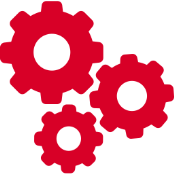 Sits outside existing case-management and other IT systems
Uses an integration gateway to connect PAC with examination workflow.  

Uses a hierarchical training and prediction model - mirroring the IPC structure

Always selects the top three results at each level of the hierarchy before traversing to the next level

Once a selection of results are available at a particular level of detail, the top three overall results selected
A Simplified Example of the Algorithm
Claim being classified: An unmanned aerial vehicle based wireless sensor network using satellite positioning.
Required level of detail: IPC Main-group
Training the Algorithm – an overview
Symbol
Document
Terms
Each symbol has a cluster of representative documents and each document has a cluster of weighted terms

Terms in a document are weighted based on:
Frequency within the same document
Inverse-frequency across different documents

Example: Terms like “Encryption”, “Transmission” occur frequently within the same document but not across many documents  Higher weighting

Example: Terms like “Figure”, “Abstract” occur frequently within all documents  Lower weighting
Training the Algorithm – looking a bit deeper
Each node (symbol) in the IPC is trained with a sample of documents with that particular symbol using an extreme gradient boosting (XGBoost) algorithm

Term similarities are measured using pre-trained word embedding over IPA patent documents (using the word2vec algorithm)

The combination of term weighting and word embedding is used to measure the distance between patent documents

When a new application is classified, each IPC node runs its own customised algorithm to provide a probability score for that application belonging to that node
Future Work
Integrate PAC with future examination IT systems using process automation tools

Exploring prediction to full IPC Sub-group level

Collaborate with other offices on their efforts in AI and ML-assisted classification.
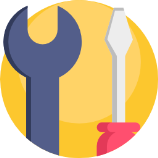 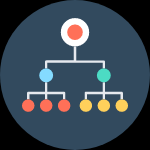 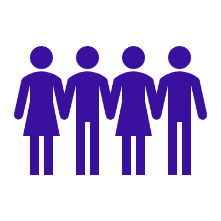 Thank you
Randeep Abraham
Senior Examiner of Patents 
IP Australia

Randeep.Abraham@ipaustralia.gov.au